Муниципальный этап областного конкурса «Самый классный классный»
2018 г
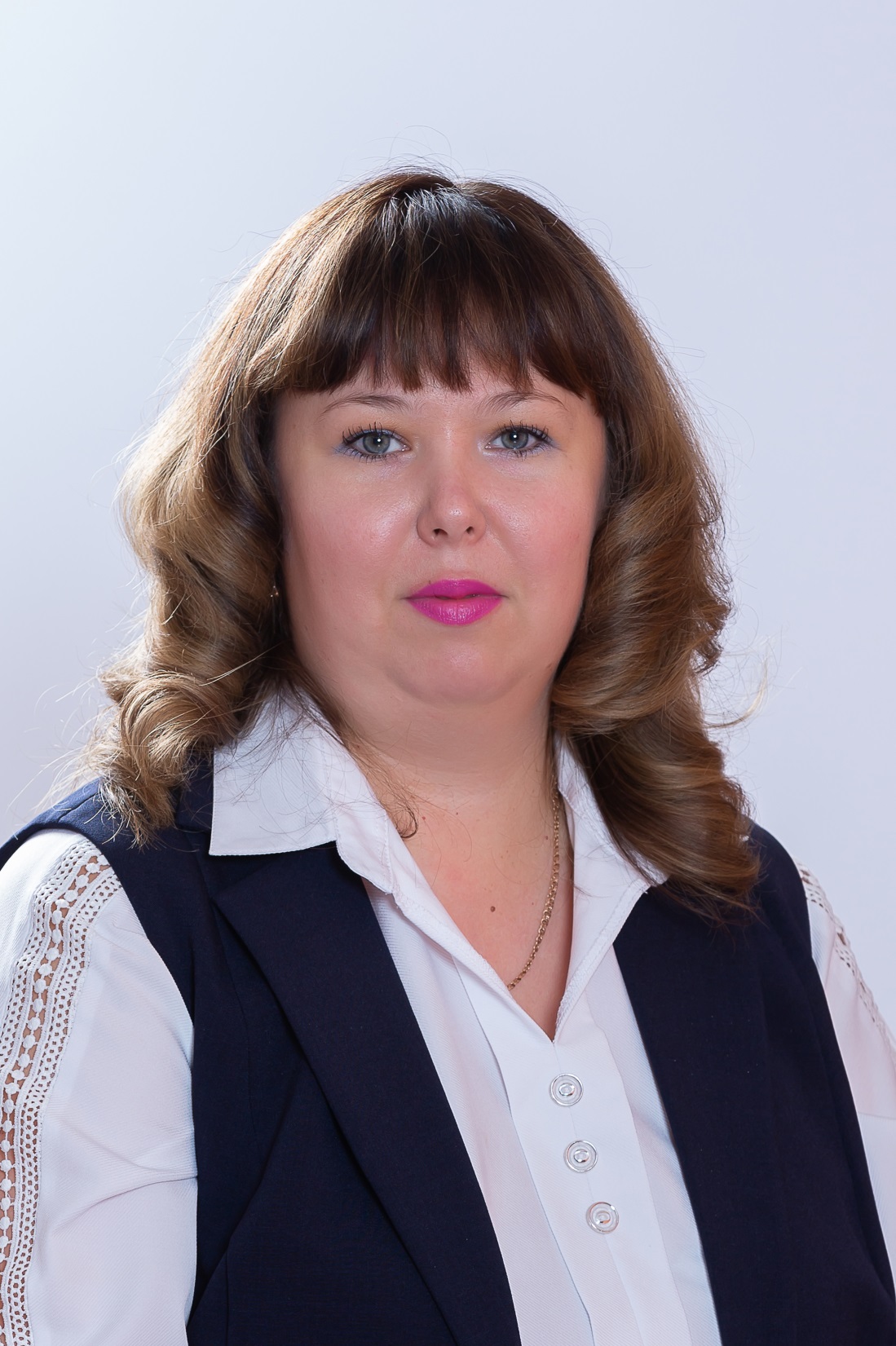 Саломатова Наталья Владимировна
учитель начальных классов МБОУ «СОШ №5», классный руководитель 
1 класса.
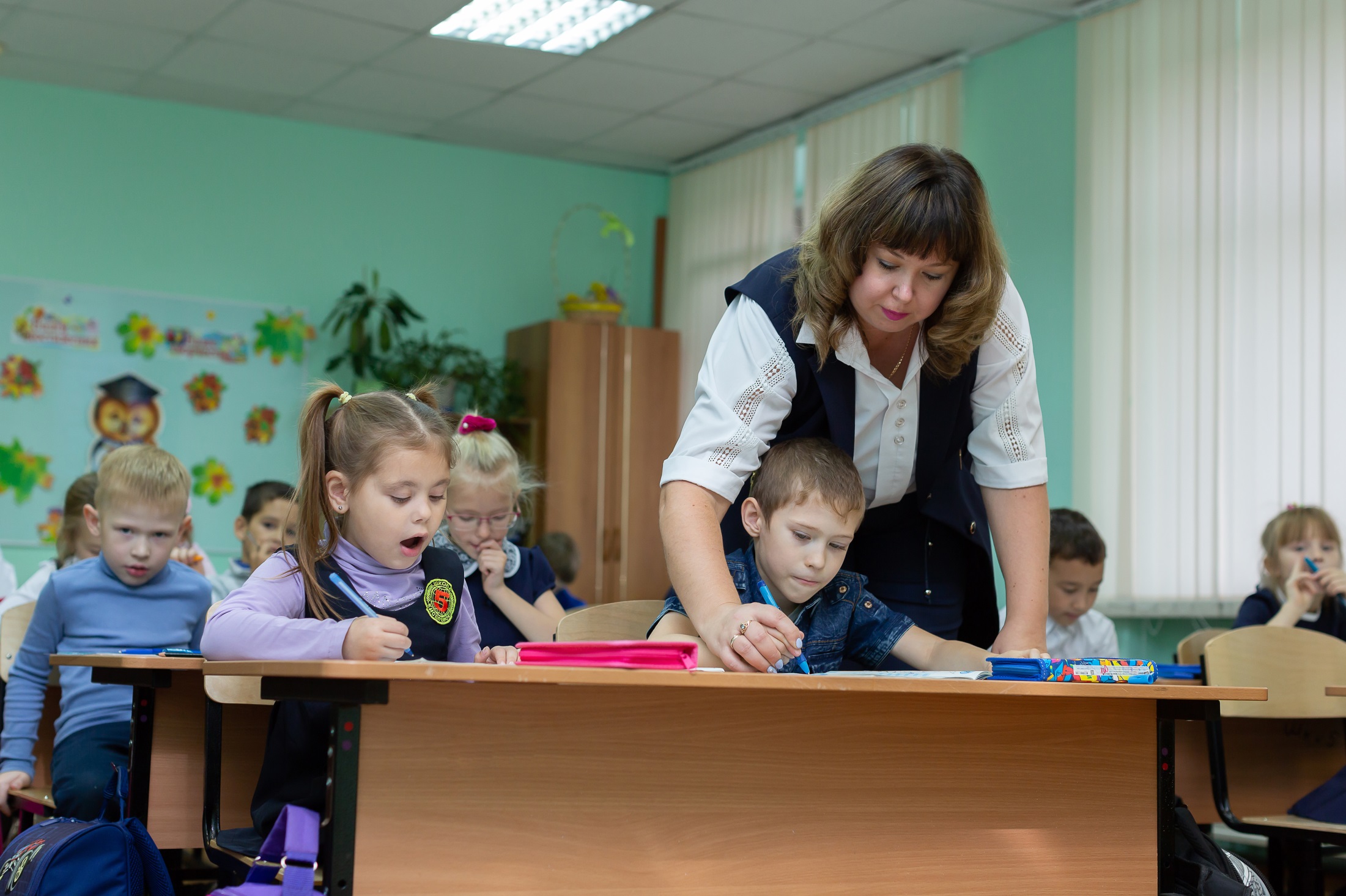 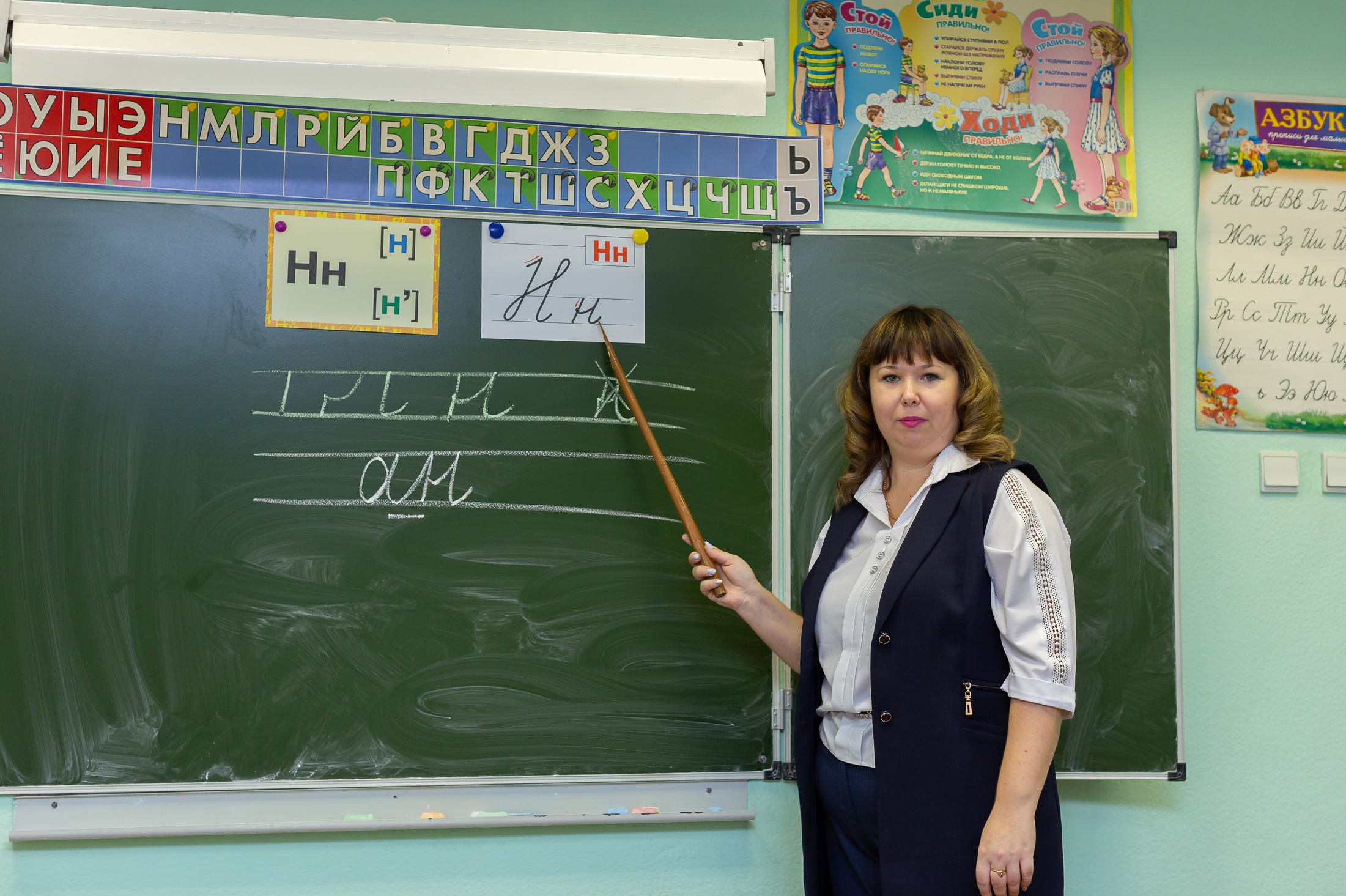 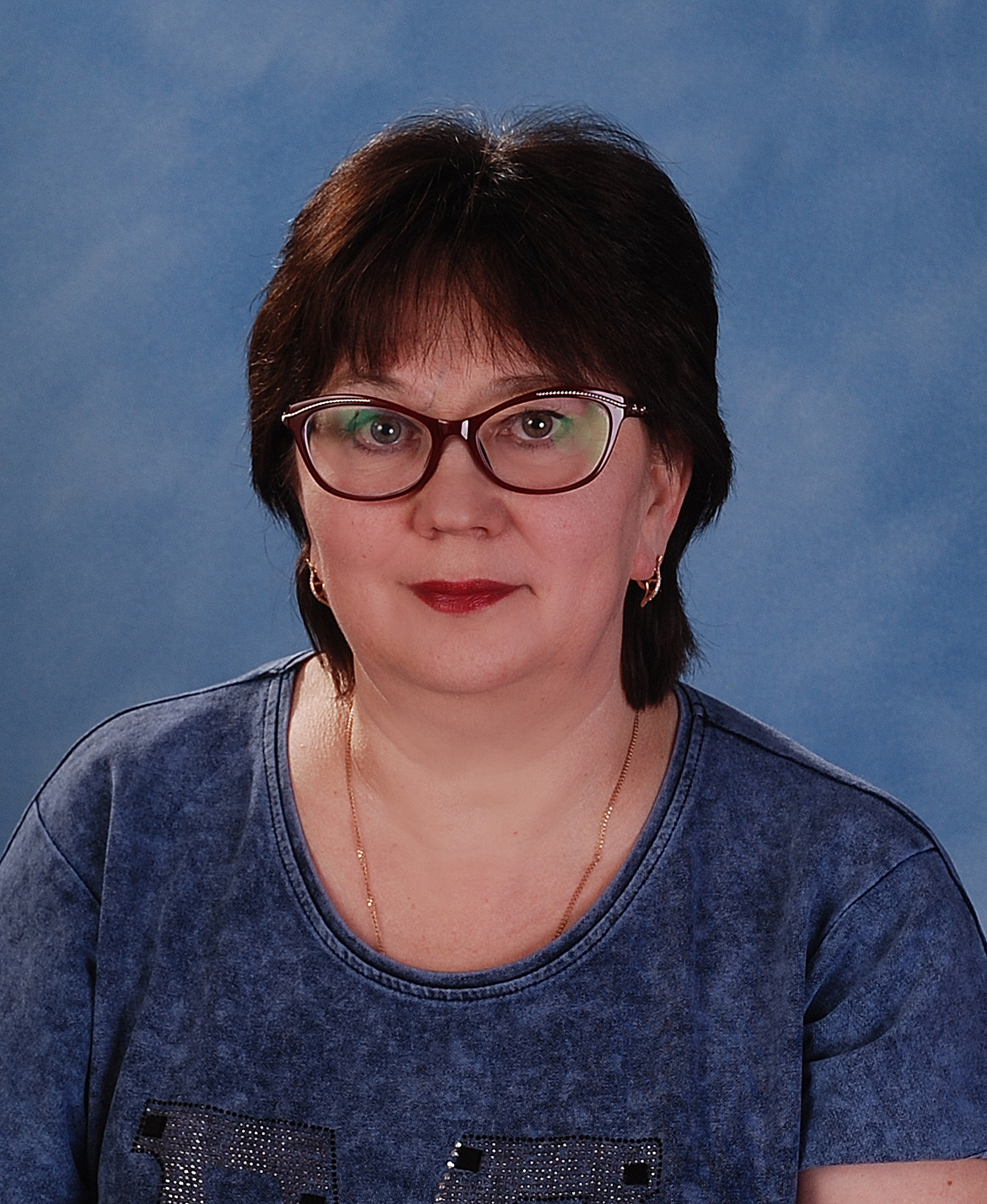 Сикова Галина Сергеевна
учитель начальных классов школы №28, классный руководитель
 4 класса.
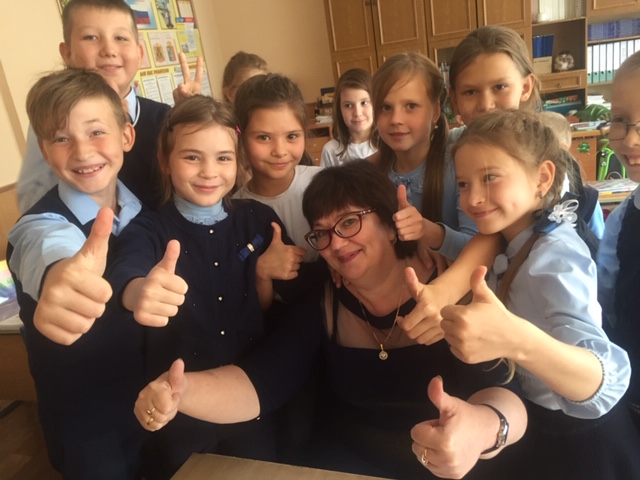 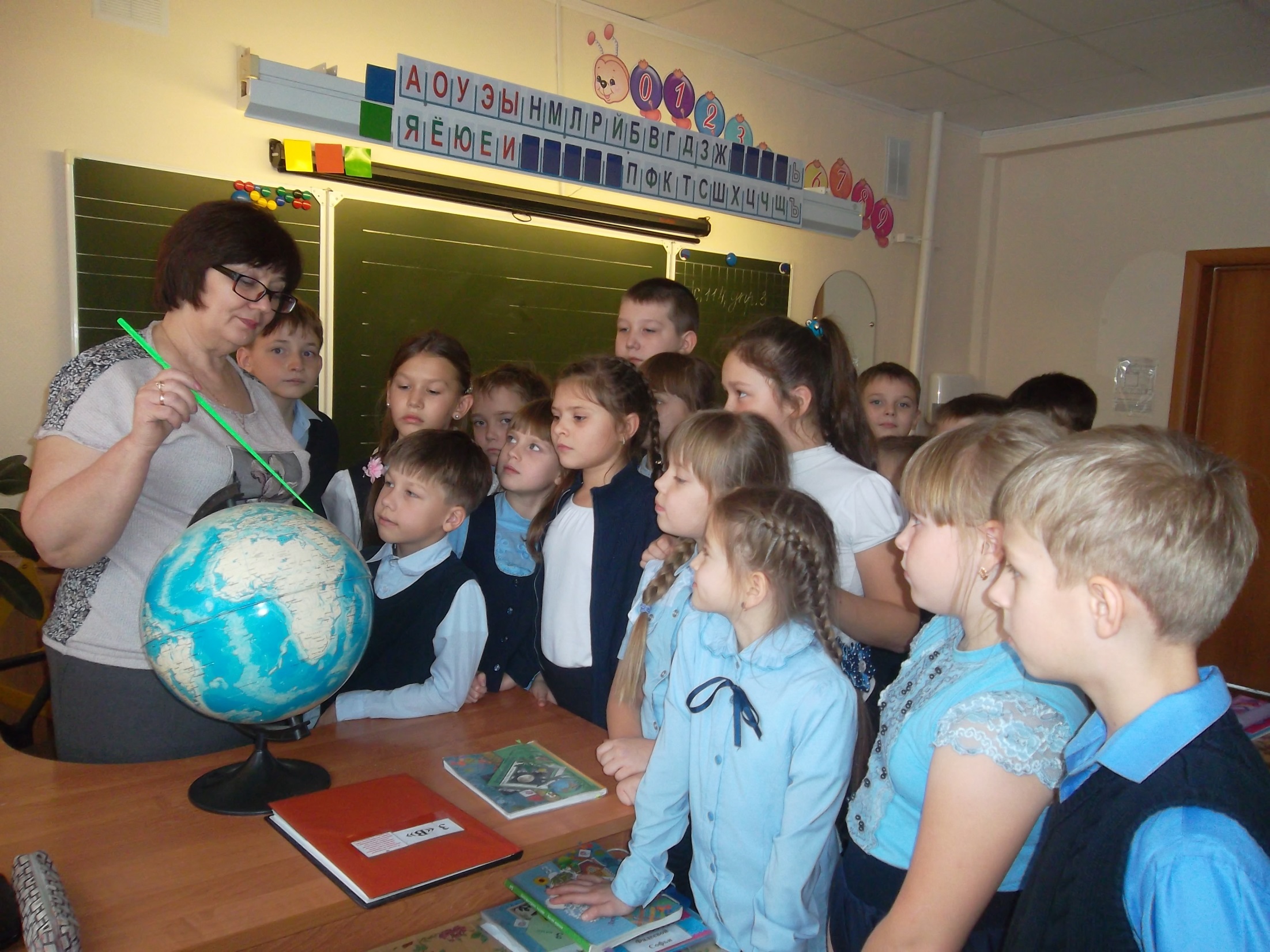 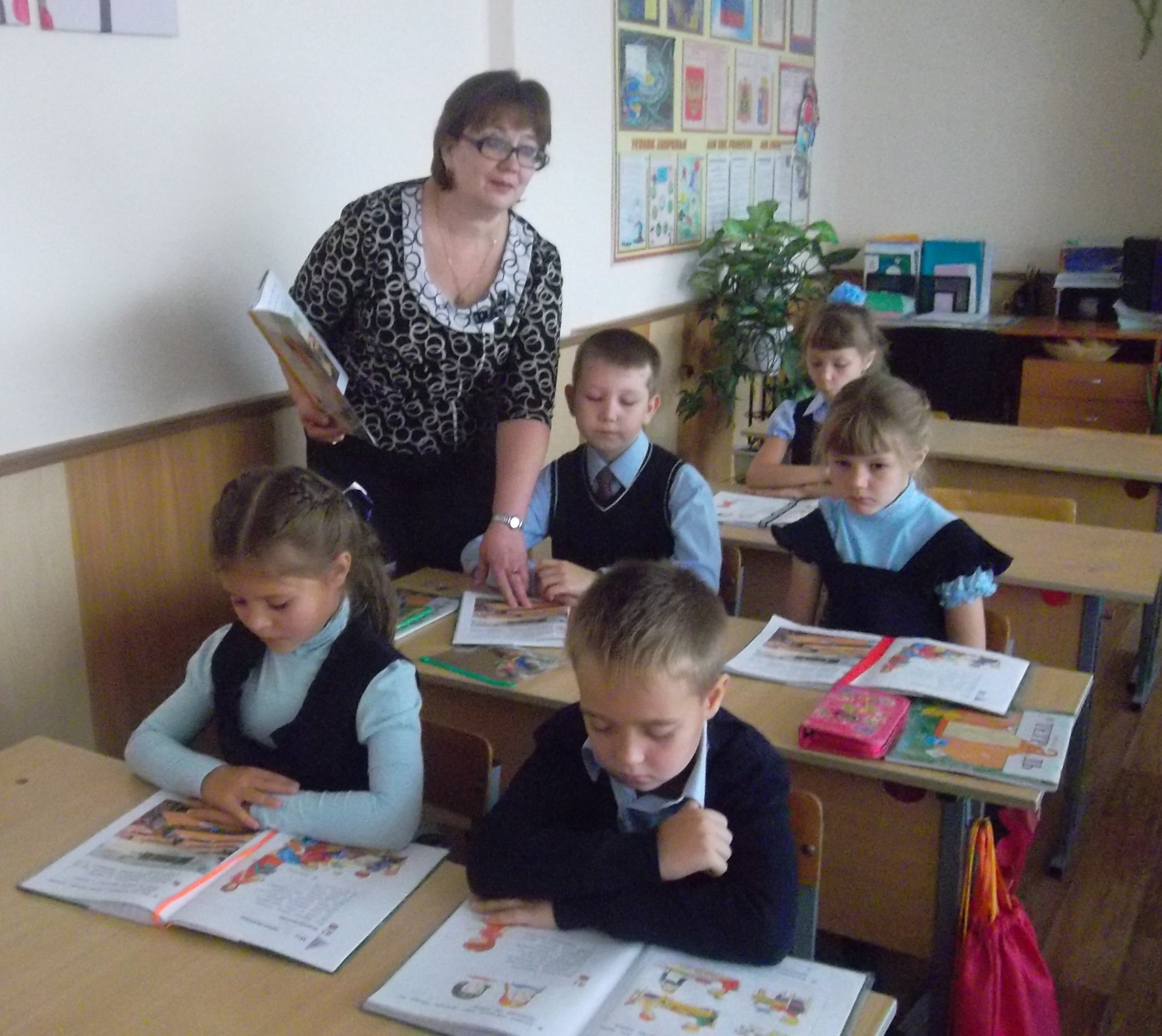 УДАЧИ НА КОНКУРСЕ!